National Defense College
Final Research Project
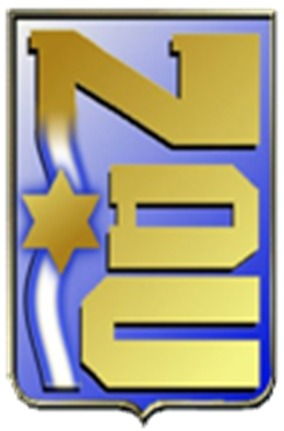 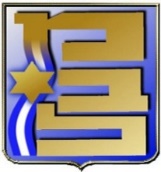 September 2020
1
The Final Research Project Objective
To train the participants to write an original research paper, according to the academic research rules, adapted to the national security field and the fields of activity of the participants
The project will be written on an actuall topic that is a challenge in the field of national security, which will enable participants to connect their practical experience with the curriculum.
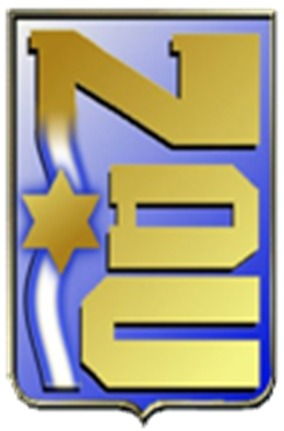 2
The Method
Work in Groups (Three Participants)
Multidisciplinary Group
Importance of Integration
Choosing the Topic
From a Proposed / Independent List
Unclassified
Research Proposal and Question
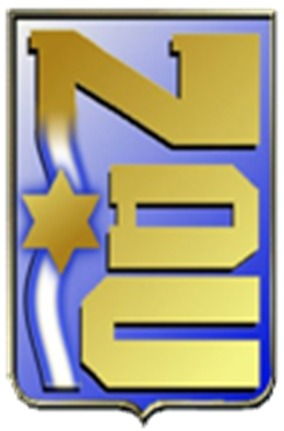 3
Emphasis
The weight of the paper will be 20% of the final grade of the master's degree
The minimum score that qualifies for academic and INDC recognition is at least 70
Scope of the Final Research Project: 50-80 pages
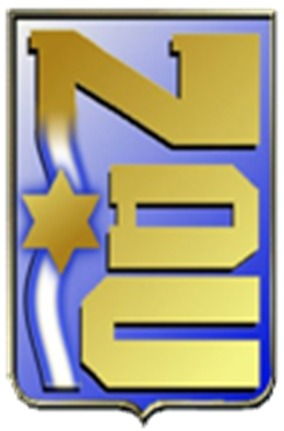 4
Relevant Officials for the Final Research Project
The Final Research Project Committee (topic, research question, research proposal, final grade, feedback)
Academic Advisor
An Accompanying Instructor 
Literacy – Dr. Orna Kazemirsky
Senior Learning Center – Dr. Anat Chen
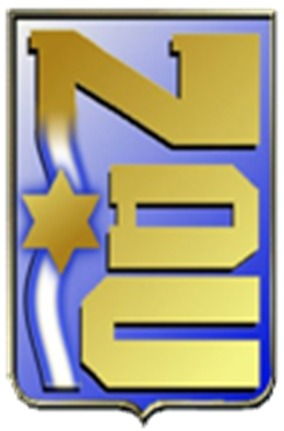 5
Schedules
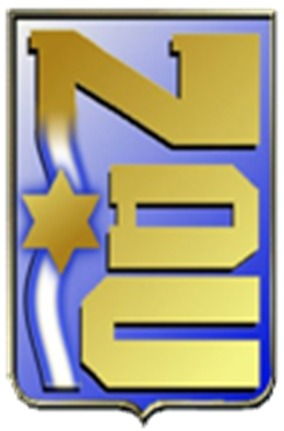 6